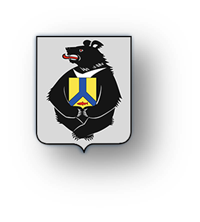 ПРАВИТЕЛЬСТВО ХАБАРОВСКОГО КРАЯ
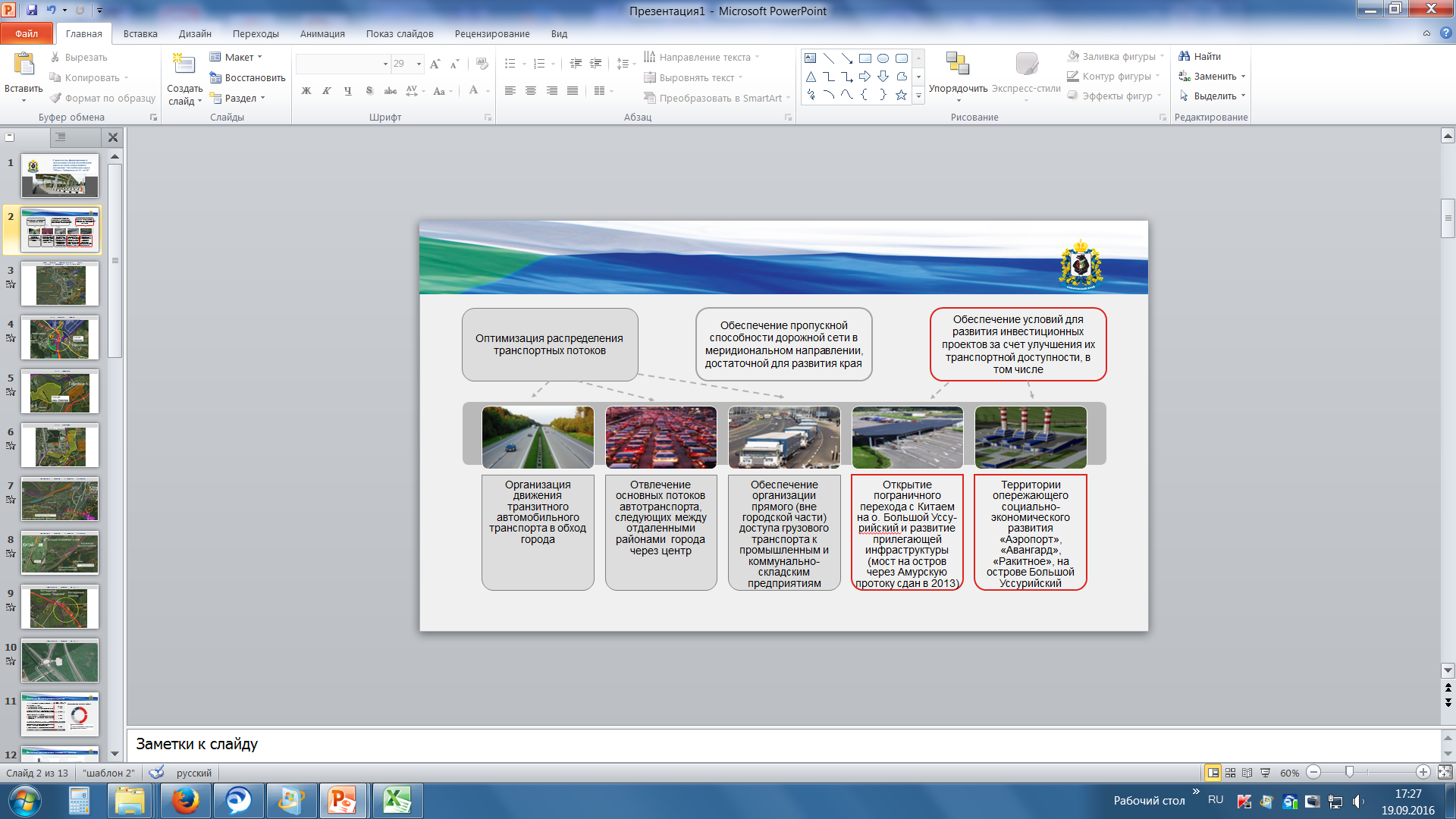 профессиональноЕ развитиЕ лиц, замещающих выборные муниципальные должности, муниципалЬных служащих В Хабаровском крае
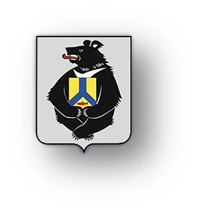 ПРАВИТЕЛЬСТВО ХАБАРОВСКОГО КРАЯ
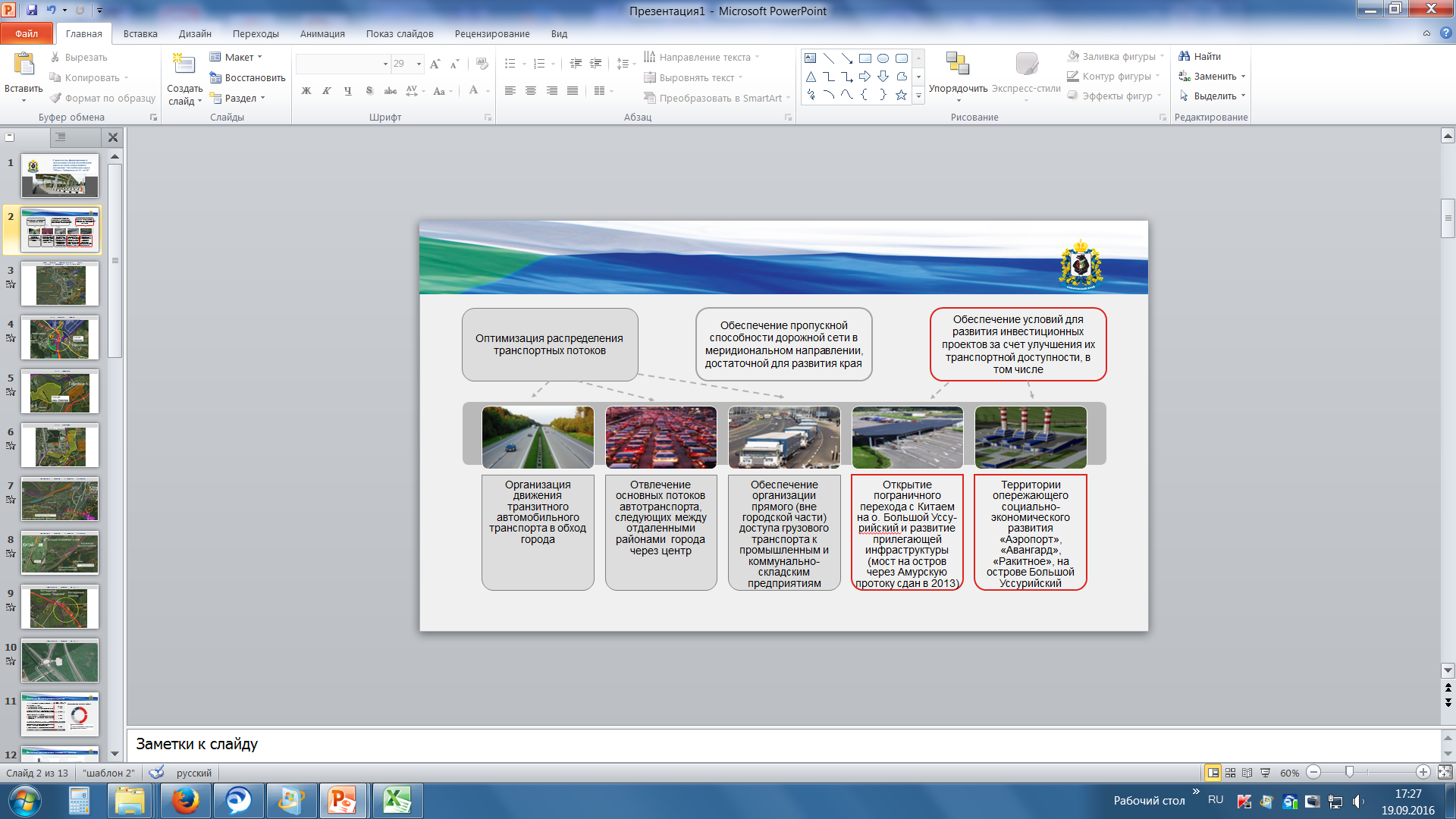 Нормативная правовая база
- Постановление Правительства Хабаровского края от 27.12.2013 № 464-пр «Об утверждении государственной программы Хабаровского края «Содействие развитию местного самоуправления в Хабаровском крае»

- Распоряжение Губернатора Хабаровского края от 26.12.2014 № 684-р «Об участии в организации профессионального образования и дополнительного профессионального образования лиц, замещающих выборные муниципальные должности, муниципальных служащих и работников муниципальных учреждений»
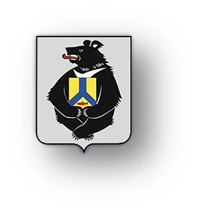 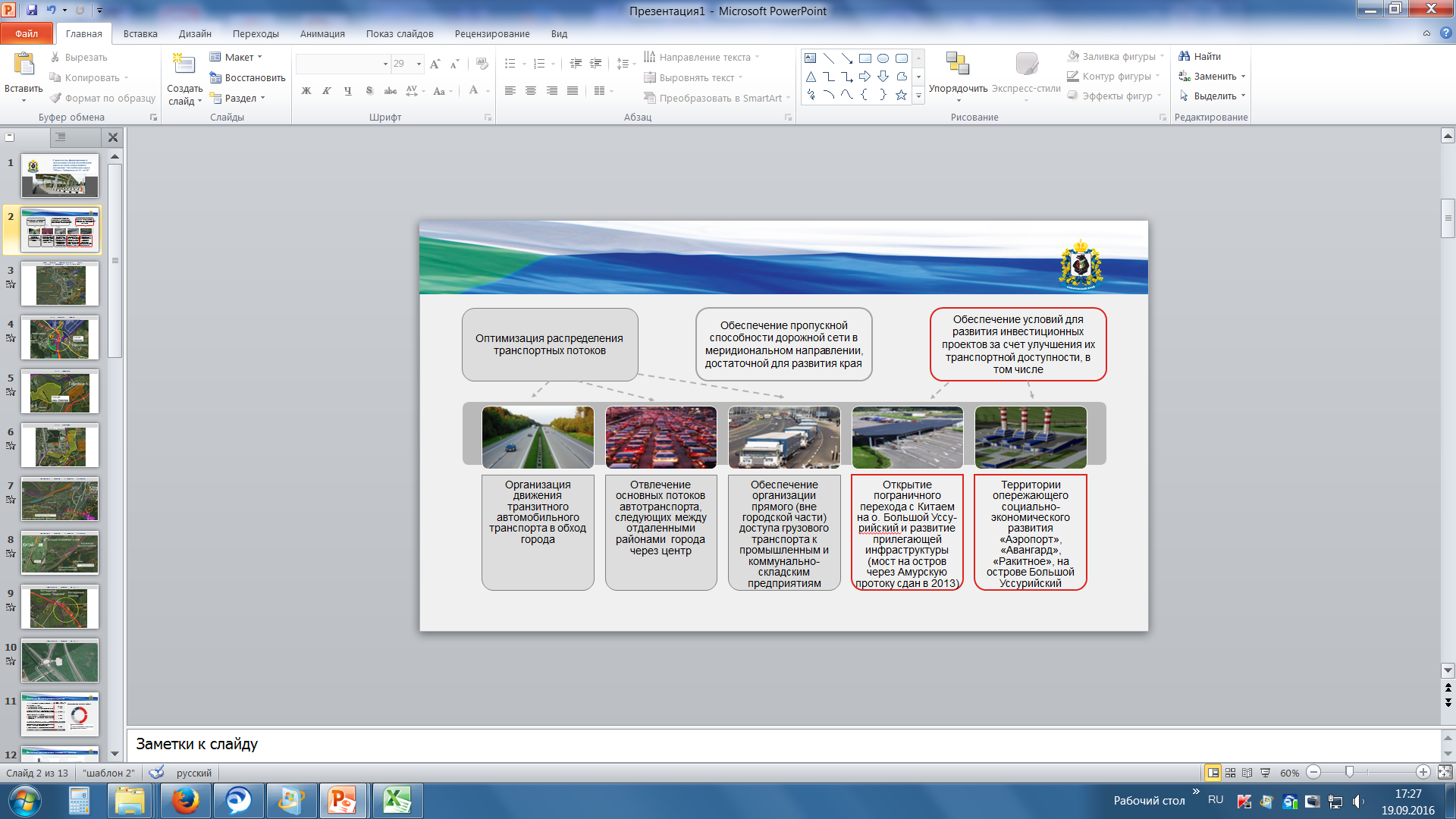 ПРАВИТЕЛЬСТВО ХАБАРОВСКОГО КРАЯ
Ключевое мероприятие Программы:
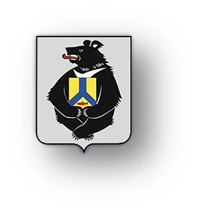 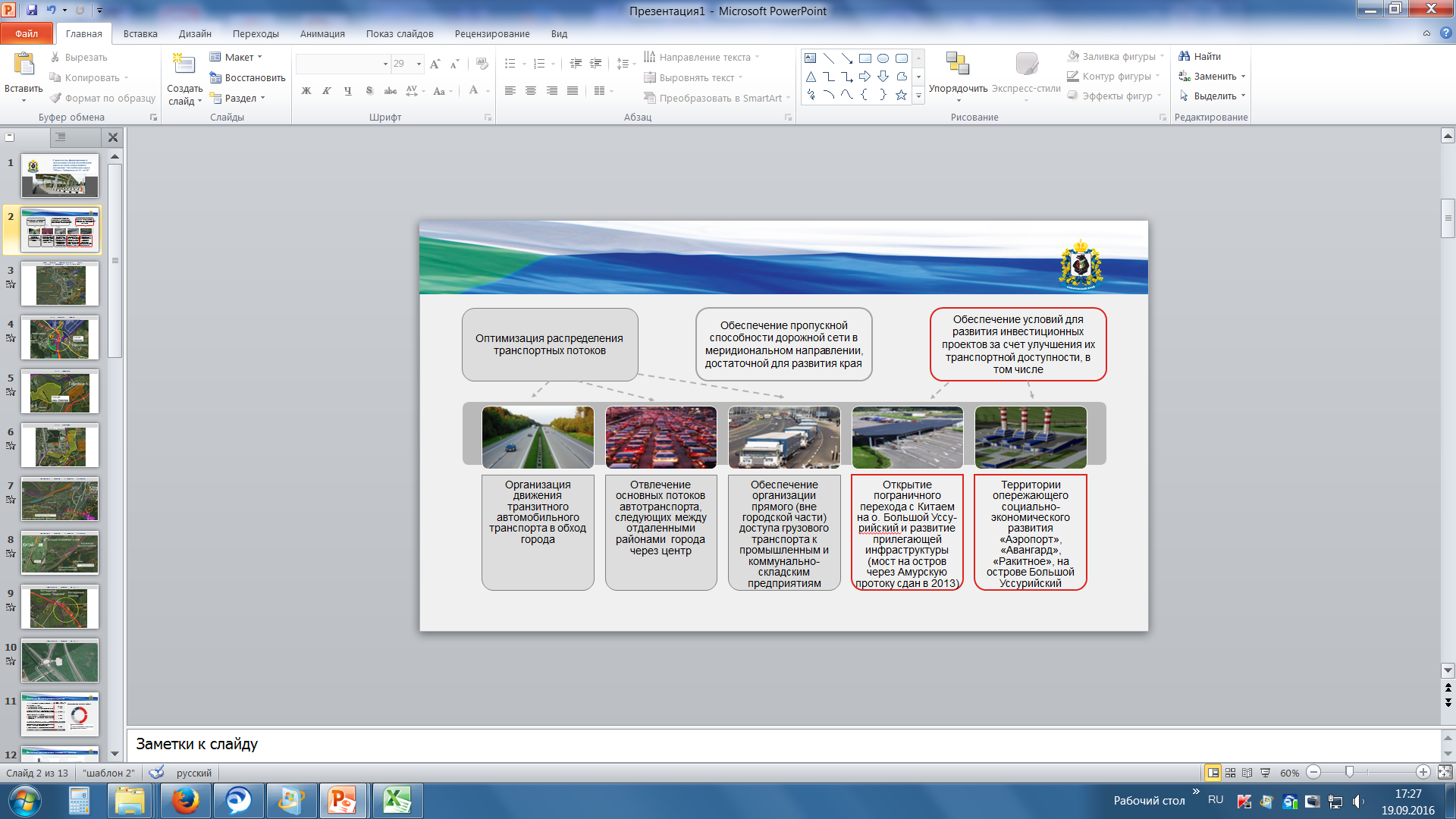 ПРАВИТЕЛЬСТВО ХАБАРОВСКОГО КРАЯ
Система мероприятий:
Предоставление субсидий из краевого бюджета на софинансирование мероприятий по организации ДПО муниципальных служащих
Проведение выездных курсов повышения квалификации в муниципальных районах края
Проведение ежеквартальной учебы глав городских округов и муниципальных районов края, председателей представительных органов
Проведение тематических семинаров по отраслевому принципу
Ежегодный краевой семинар-совещание с главами городских и сельских поселений муниципальных образований края
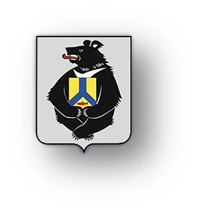 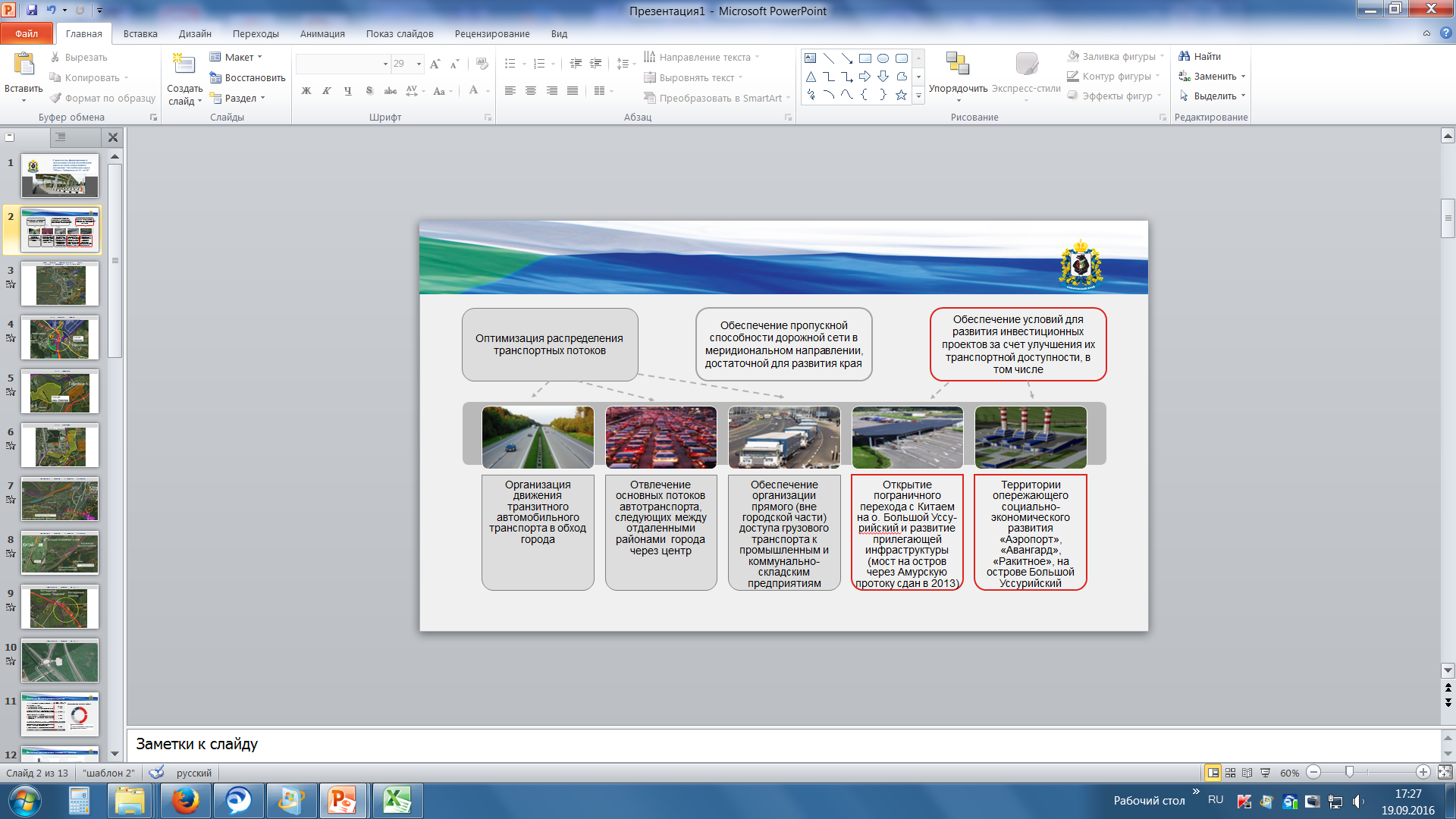 ПРАВИТЕЛЬСТВО ХАБАРОВСКОГО КРАЯ
2016 год
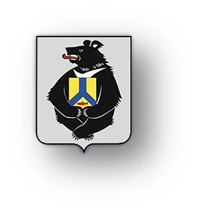 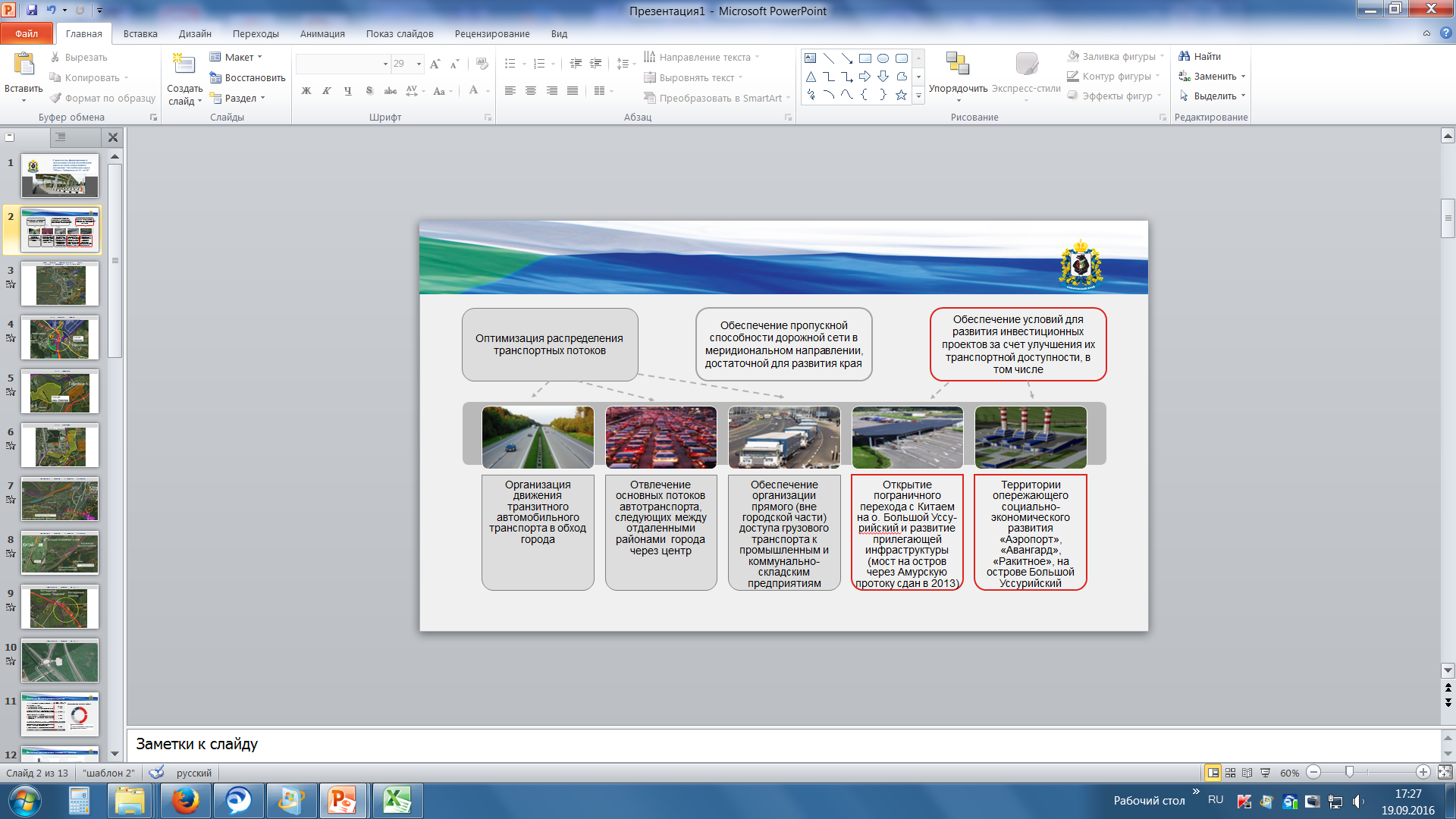 ПРАВИТЕЛЬСТВО ХАБАРОВСКОГО КРАЯ
Предоставление субсидии
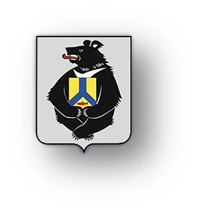 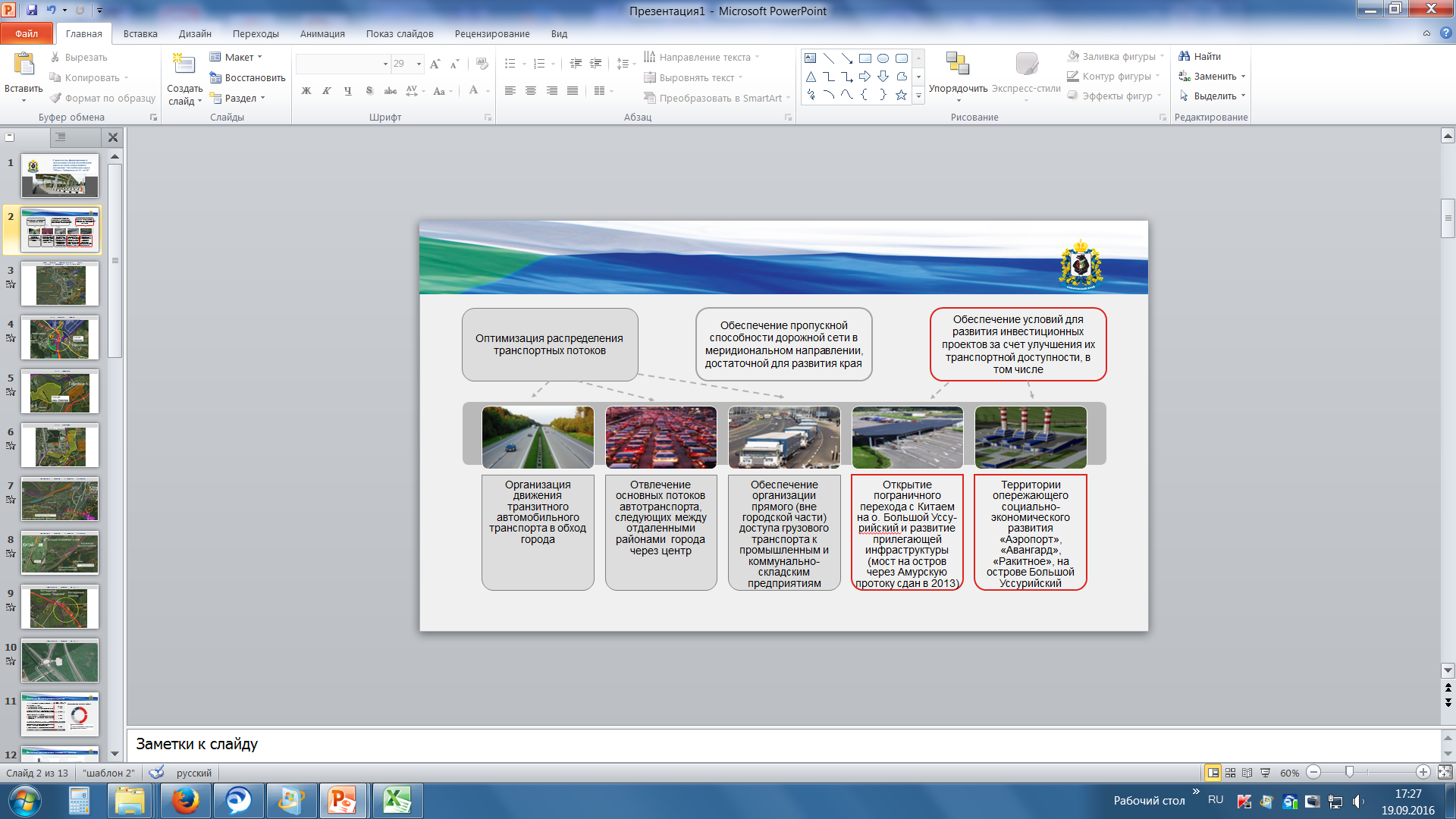 ПРАВИТЕЛЬСТВО ХАБАРОВСКОГО КРАЯ
Проведение выездных курсов повышения квалификации
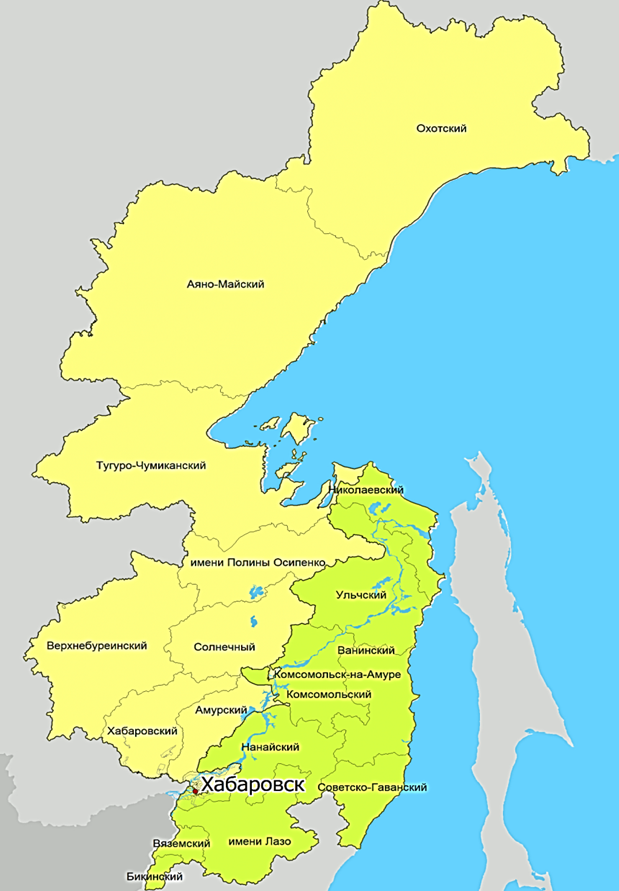 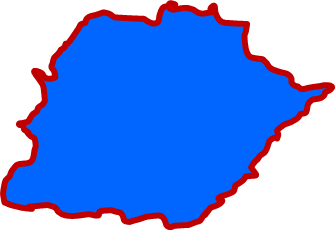 Аяно-Майский
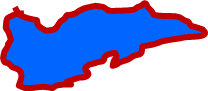 Им. П. Осипенко
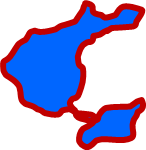 Хабаровский
Бикинский
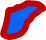 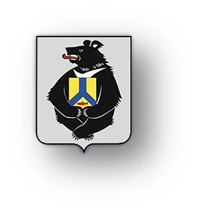 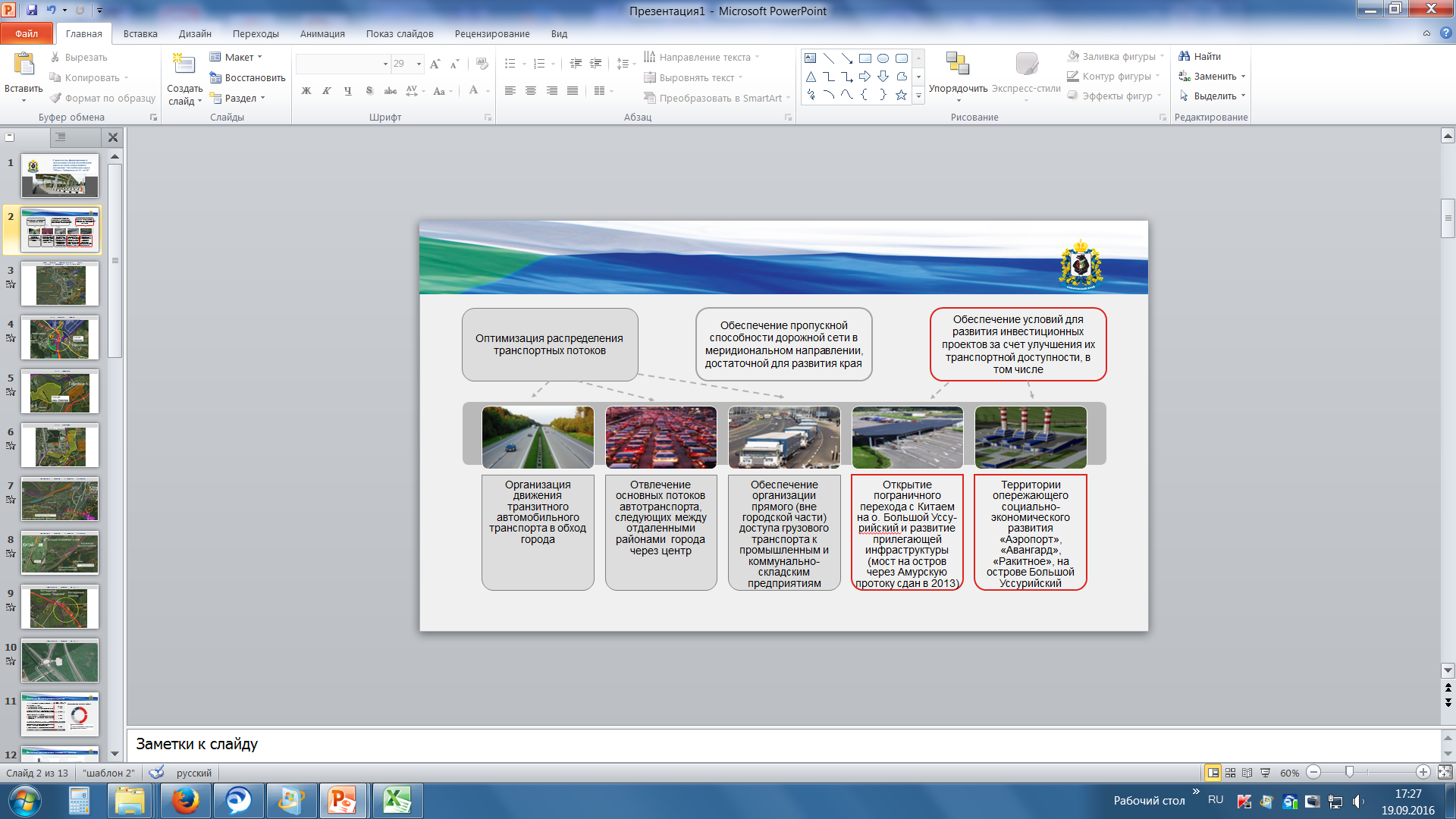 ПРАВИТЕЛЬСТВО ХАБАРОВСКОГО КРАЯ
Проведение тематических семинаров по отраслевому принципу
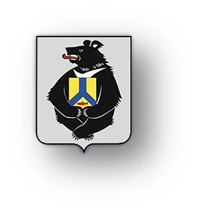 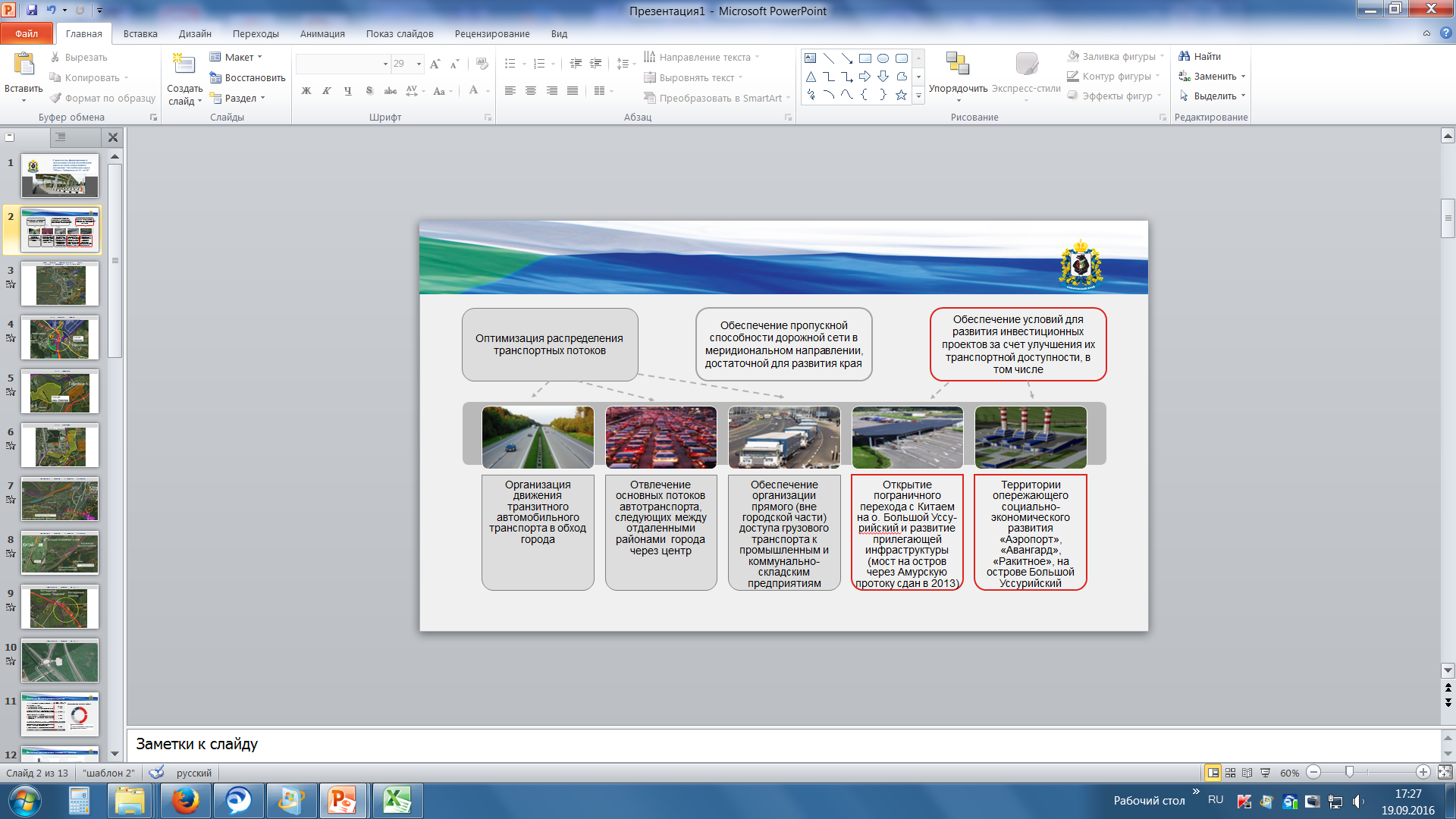 ПРАВИТЕЛЬСТВО ХАБАРОВСКОГО КРАЯ
Обучение глав городских округов и муниципальных районов края
Результат: получение актуальных знаний в сфере муниципального управления, повышение уровня управленческих компетенций
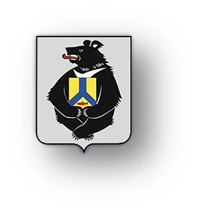 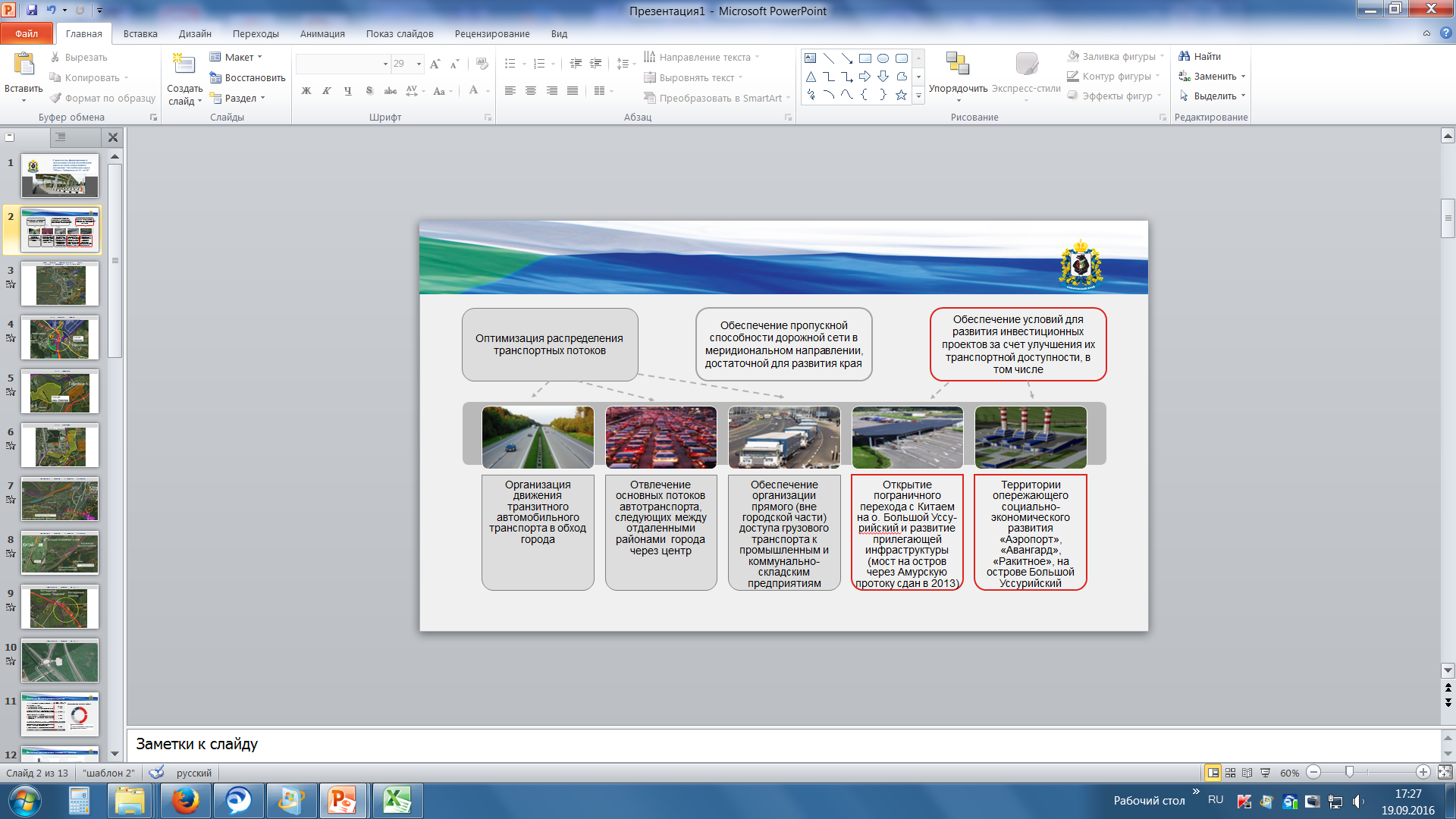 ПРАВИТЕЛЬСТВО ХАБАРОВСКОГО КРАЯ
Краевой семинар-совещание с главами городских и сельских поселений муниципальных образований
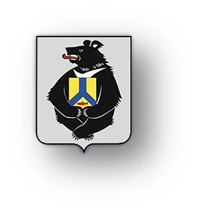 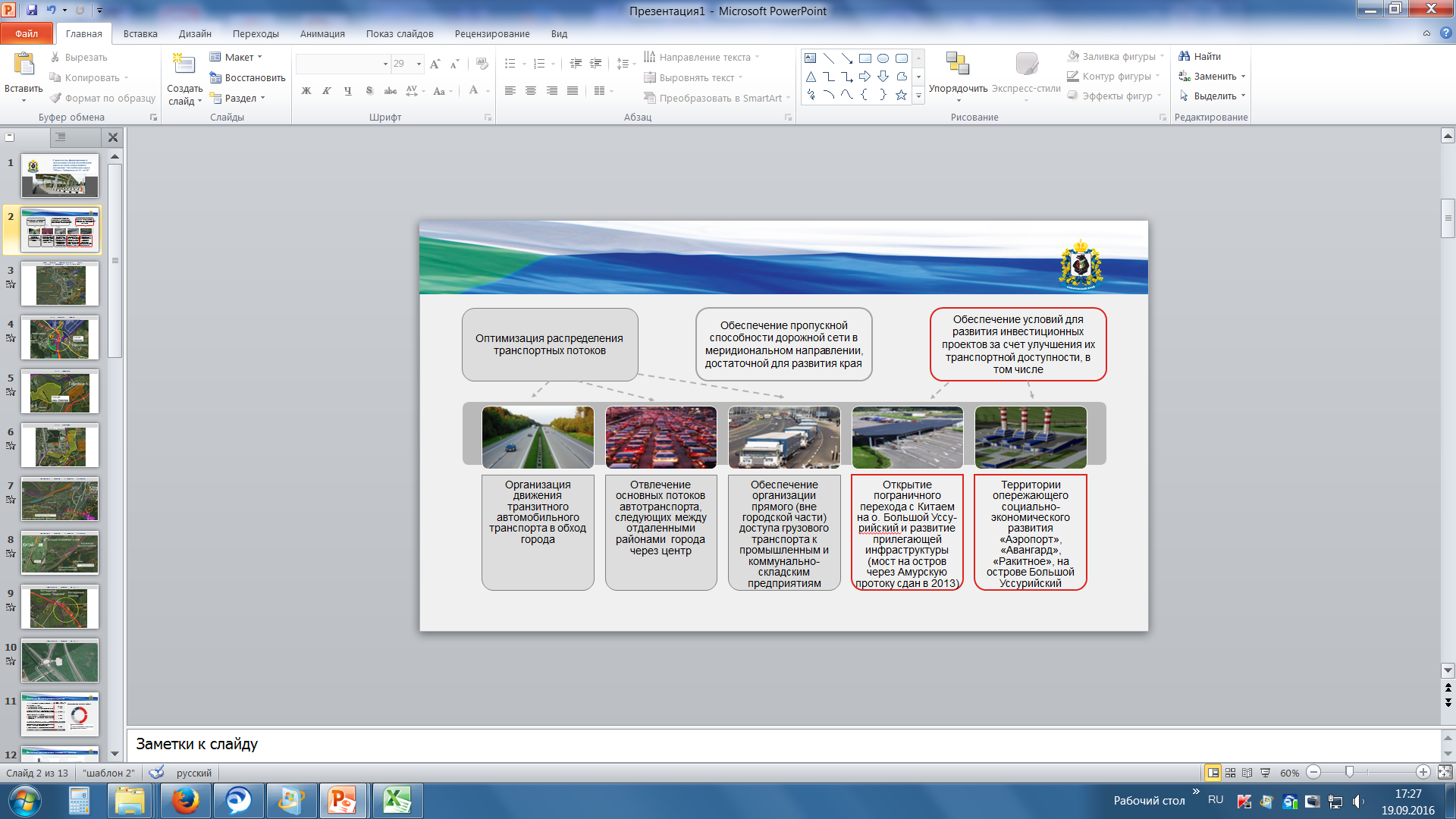 ПРАВИТЕЛЬСТВО ХАБАРОВСКОГО КРАЯ
Результаты